«Почитаем, поиграем-2»
Чтение
1 класс
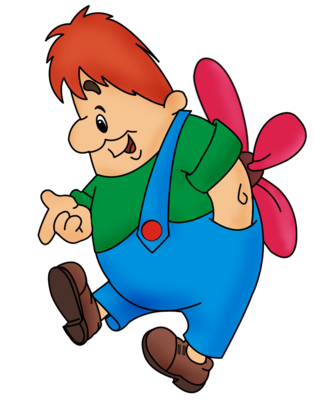 Автор-Костенко Наталья Владимировна
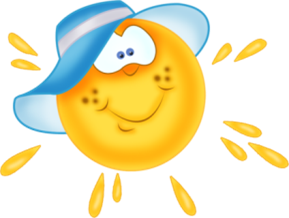 Ребята!
Нажимайте на 
 и читайте получившиеся слова.
Переход на следующий слайд-
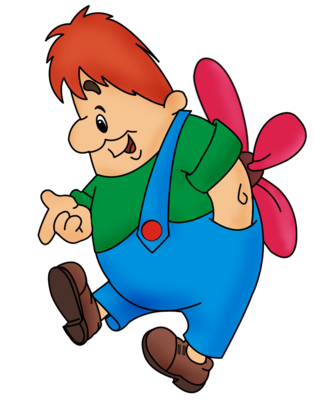 Начать игру
ус
лнце
м
ль
к
со
рт
вок
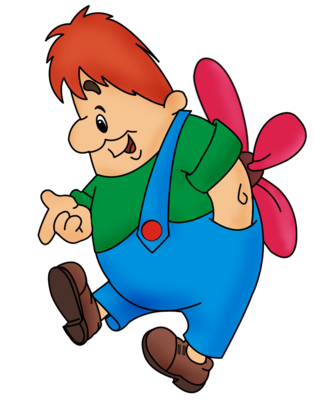 н
тор
х
ток
мо
ркх
рс
чалка
ст
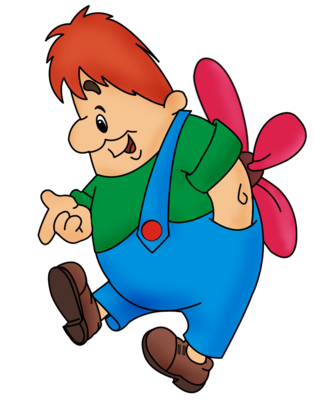 нета
сяц
сто
тро
л
ч
ме
тла
дведь
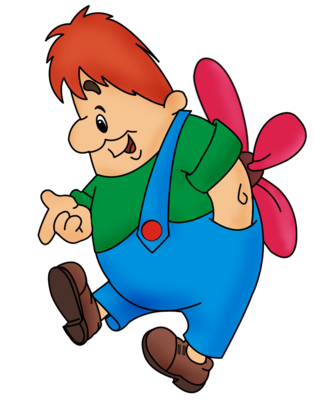 сть
йка
бята
дис
ре
ка
бус
бро
мень
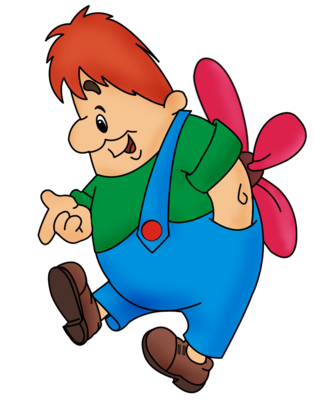 чка
Интернет-ресурсы
http://stenagrafika.ru/UserFiles/Catalog/cat_1/344.jpg -фон
https://3.bp.blogspot.com/-fCC66_WQ7Ss/VGXsj1fDjXI/AAAAAAAABvY/nHjBe8X2qNI/s1600/post-112482-1251023887.png -Карлсон
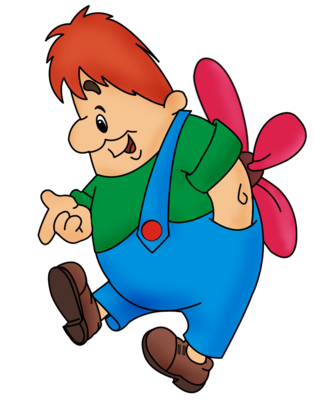